以法院檔案探究
日治台灣司法正義觀
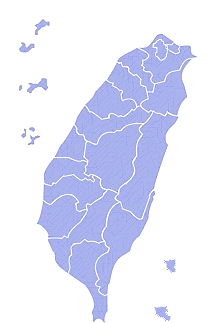 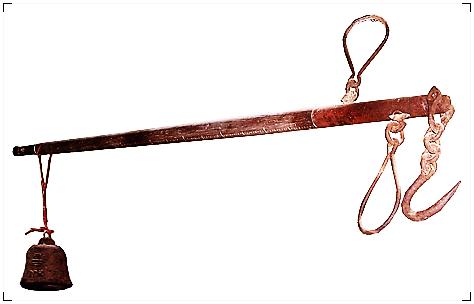 王泰升
國立臺灣法學法律學院
台大講座教授
1
[Speaker Notes: 這本書的書名怎麼唸呢？…用華語有點拗口，若用台灣福佬話唸，就很到味了。其意思剛好是英語中的go to court。

這邊可看到「台灣」，加上一隻「秤」的圖像。在台灣的漢人，傳統的觀念是把「法」跟「刑」（刑事制裁的「刑」）做連結，把包青天跟「虎頭鍘」做連結。但是，台灣白話文文學之父－賴和，最出名的小說：「一根秤仔」（台語），卻將「法」比喻為是「秤仔」，這很可能是受到西方人把法想像成天平的影響。賴和是什麼時候的人？日治時期。正是在日治時期，來自西方的「現代法」，首度被帶入台灣的國家法制當中。曾接受現代西醫教育的賴和，對於法律的看法似乎已受到現代法影響了，可是當時一般民眾是否也如此呢？這是在此想要問的問題。]
發現《日治法院檔案》及建置資料庫
2000年發現、2008年公開

關於台灣史、東亞史、殖民地史的世界級檔案
2
[Speaker Notes: 同樣在2000年，我發現了被埋沒55年的「日治法院檔案」，經整編後，在2008年作為一個數位化資料庫而公開（這是我們的網頁）。

這一套「關於台灣史、東亞史、殖民地史的世界級檔案」，至今已有來自數個國家、兩百多位研究者使用過，而它正是我要深入探究日治時期法律的利器。]
新、舊法律觀具體展現於兩份檔案（臺大圖書館淡新、日治兩檔案簡介摺頁）
3
[Speaker Notes: 左邊是淡新檔案、右邊是日治法院檔案。上面是淡新檔案，下面是日治法院檔案，其分界就是1895年。]
探究人民法院活動及法律觀需科際整合
※國家法制上規範：新舊交織
    ☞法律學
↓
※人民法院活動：依理性而作為
    ☞統計學、經濟學
↓
※人民法律觀：觀念可能轉變
    ☞歷史學、哲學
4
[Speaker Notes: 我想運用這個檔案，觀察一般人如何使用法院，進而回答日治時期人們的法律觀是否、以及如何轉變。而這樣的追問，需要科際整合。

首先要說明的是，日治時期國家法制上的規範，在引進某些新的現代法的同時，保存部分傳統價值或作法，亦即「新舊交織」，這部分基本上屬於法律學的研究。

接著就可用「日治法院檔案」探究：人民是如何透過理性的考量，使用或不使用法院來解決民事紛爭，或在國家的支配下，接觸或不接觸專業的檢察官。這個部分必須借助於統計學、經濟學的幫忙。

而我認識這些法院活動的目的，是想了解人民的法律觀，探究其觀念可能有怎樣的改變了。這也涉及歷史學、乃至哲學的知識。

其成果就是2017年這本書：去法院相告（台語），並納入「科際整合法學叢書」。]
日治國家法制交織著新、舊法律觀（一）
新的「判調分立」：審判由法院依法律做成判決，故不必得當事人同意  vs. 調解由調解者不必依法律所定做成解決方案，故須雙方同意。判，就依法。
舊的「聽訟後勸諭」：衙門內父母官在聽完雙方抱怨後，不必全然依照國法/官府規定而做出其認為妥當的裁斷，並強勢要求子民接受該解決方案。
表面上分立，地方政府調停官僅為民事爭訟調停。名為「調解」→可不必依法律所定做成裁斷，但實為「審判」→經常不必得當事人同意。不依法卻有類似判決的效力，模糊化現代法上判調分立。
5
[Speaker Notes: ‧日治時期國家法制中，到底交織著怎樣的新、舊法律觀呢？第一是，新的「判調分立」的觀念，亦即明確的區分審判與調解。審判：由法院依法律做成判決，因為法律就像天平一樣，是人間的公道，所有的人本來就應該遵守，故不必再得當事人同意了。相對的，調解由調解者不必依法律所定，而做成解決方案，其正當性必須建立在雙方的同意。

‧舊的，是清治時期地方衙門內的「聽訟後勸諭」。由具有政治權威或道德高度的父母官，在聽完雙方抱怨後，不一定須依照國法/官府規定，而做出其自己認為妥當的裁斷，並以父母官的威嚴，強勢要求子民接受該解決方案。

‧日治時期的國家法，因日本明治維新之後以接受西方的法制，故表面上是承認審判與調解為兩件事。因此關於審判，必須由法院為之。地方政府的調停官，僅能從事民事爭訟調停。因名義上是屬於「調解」，故調停官可以「不必依法律所定」做成裁斷，但其事實上運用官府權威，要求人民接受裁斷，所以經常取得了原本是「審判」才有的「不必得當事人同意」。換言之，調停官的裁斷「不依法卻有類似判決之效力」。這已模糊化了「判調分立」原則。]
日治國家法制交織著新、舊法律觀（二）
新的「審辯分立」：法院內不告不理、不辯亦不審理；審、辯角色分離，自己權利須自己辯，不自辯即承受不利益，因法官係中立的裁決者。人民不一定懂法律，故得聘律師來提出利己的主張。
舊的「父母官施恩」：衙門內大老爺作主、子民沾恩。認為全能、有德的官員將恩賜妥當的處斷，人民只需講出實情，其利益自有父母官照顧，故不容訟師干擾，但人民常期盼有訟師為其申冤。
引進以法律專業為當事人辯解的律師制度，且1919後出現台人辯護士，但有意壓縮辯護士可發揮的空間。 並容忍傳統的「抱告」出任訴訟代理人。
6
[Speaker Notes: ‧第二是，新的「審辯分立」，亦即在法院內，若當事人不告，審判者就不受理；當事人不辯，審判者即不審理。審判與辯護兩個角色是分離的，自己權利須自己辯，不自辯即承受不利益，因法官係中立的裁決者。但人民不一定懂法律，故制度上其得聘請具法律專業的律師，提出有利於自己的法律上主張或事證。

‧舊的、清治時期的觀念是「父母官施恩」。是由衙門內的大老爺作主，子民沾恩就是了。觀念上認為，全能的、有德性的官員，將兼顧所有當事人的利益，而恩賜一個妥當的處斷，故人民只要講出實情就好了，其利益自有父母官來照顧，不容訟師干擾。但實際上，官府總是基於治理上的需要而為裁斷，自認為受到冤屈的人，毋寧希望有一位訟師，能幫他向官府申冤。
（註：乾隆皇帝曾要求台灣地方官要「法外施仁」，亦即地方官不但應施恩，且不必受限於國法。）

‧日治國家法制引進了以法律專業為當事人辯解的律師制度，且1919後出現台人辯護士，其人數越來越多。但有意壓縮辯護士可發揮的空間，在前述的民事爭訟調停，拒絕讓辯護士參與其中，抑制了「以法律專家維護自己權利」的觀念。

並且法院容忍了傳統的「抱告」，可為訴訟代理人。所謂「抱告」是指清治時期男性家屬代理女性，或受雇人代理有名望的主人，向官員陳述案件事實的人，這個人不必懂法律。依日治時期法制，擔任民事訴訟代理人者，必須是辯護士，但「經法院同意」即可例外，法院即藉此，讓沒法律專業的傳統上「抱告」可出任訴訟代理人。]
日治國家法制交織著新、舊法律觀（三）
新的「審檢辯分立」：根據採審辯分立理念的控訴主義，檢察官代表國家為原告，主張被告的人民構成犯罪，被告獲辯護後，法官依法審判。
舊的、各種角色全包的「包青天式司法正義觀」中，既沒有被告的辯護律師，也不存在著檢察官。
引進檢察官，但以類似舊時衙門的犯罪即決制，讓占多數之常發生、輕微的犯罪案件，由欠法律專業的警察官起訴及審判（審檢不分）。僅少數較重大的刑案進入法院刑事訴訟程序，但前期有警官代理檢察官之事，後期有檢察官只起訴、不與被告對辯的略式判決。模糊化檢察官的角色。
7
[Speaker Notes: ‧第三「審檢辯分立」。在刑事訴訟上，根據採「審辯分立」理念的控訴主義，由檢察官代表國家而為原告，主張被告的人民構成犯罪，被告獲得法律專家的辯護後，由中立的法官依法審判。若原告不盡力主張，以致法官判原告敗訴，不能怪法官，所以當批評「恐龍法官」時，宜注意有可能是碰到「恐龍檢察官」

‧在舊的、清治時期的地方衙門，是把新制中律師及檢察官所應擔當的任務，全部交給負責審案的官員，故稱為「各種角色全包的「包青天式司法正義觀」。我們在包青天的戲劇中，既沒有被告的辯護律師，也看不到「檢察官」。

‧日治時期法制雖引進檢察官制度，但又在某些刑事案件中排除檢察官的參與，亦即仿效清治時期由地方衙門自行處理輕罪的作法，創設了「犯罪即決制」。讓占多數之常發生、輕微的犯罪案件，由欠法律專業的警察官起訴及審判，這根本是「審檢不分」。僅少數較重大的刑案進入法院刑事訴訟程序，但前期有警官代理檢察官之事，後期有檢察官只起訴、不與被告對辯的略式判決。

 這些都模糊化檢察官的角色，不利於「審檢辯分立」觀念的傳播。]
日治國家法制交織著新、舊法律觀（四）
新的「行政司法分立」：司法裁判在民訴上由審辯、刑訴上由審檢辯找出法律，適用於個案，從業者需具備法律專業，且行政訴訟上被告乃是行政機關，故須由獨立於行政部門的司法機關為之。
舊的司法正義觀不支持找出「法」即據以斷案（情理＞法），亦無現代的「權力分立」概念。
在台憲政體制上區分行政部門與司法部門，總督並無司法審判權，且法院有時採取與總督府不同的法律見解，但一直未施行行政訴訟制度。→為實現政治上的威權統治，不願貫徹行政司法分立。
8
[Speaker Notes: 第四是，新的「行政司法分立」觀念。亦即「司法裁判」是指，在民事訴訟上由審辯、在刑事訴訟上由審檢辯，找出法律，適用於個案，故從業者需具備法律專業，非一般公務員可擔任，且在行政訴訟上，行政機關根本就是被告，故須由獨立於行政部門的司法機關為之。

舊的司法正義觀並不支持找出「法」，即據以斷案的作法，常聽到的「情理法」，就是不但要考慮情理，甚至其比法還優先。清治台灣也沒有無現代的「權力分立」概念，不可能產生「行政司法分立」。

日治時期，在台灣的憲政體制上，確實有區分行政部門與司法部門，而且總督並無司法審判權，法院有時還會採取與總督府不同的法律見解。但卻一直未施行司法機關可審查行政機關之作為的「行政訴訟制度」。簡言之，為了實現政治上的威權統治，而不願貫徹行政司法分立。]
以《日治法院檔案》進行實證研究
是否（1）使用法院解決民事紛爭、（2）使用律師作為民事訴訟代理人、（3）在刑事訴訟程序上接觸檢察官，將分別顯示人們是否體驗（1）判調分立/依法審判、（2）審辯分立、（3）審檢辯分立等法律觀。   →從人民的法院活動，探究其法律觀
以《日治法院檔案》內，台北地方法院的民事判決原本中48,338件案件、刑事判決原本中82,407件案件，做為分析單元。
將各案的案由、年代、訴訟結果、原被告個人特質（住所地、性別、法律屬性）、訴訟代理人特質（辯護士否、警察官否）等作為變數，進行編碼，以就變數進行交叉分析。所得出的表格以下均省略，見拙書。
9
[Speaker Notes: 為探究在新制底下的運作，須以「日治法院檔案」進行實證研究。在此的研究上設定（presumption）是：]
使用法院而體驗依法審判
‧因「人事」或「米穀」而發生紛爭者，較易撤回訴訟，不擬依法律解決，從而較少體驗判調分立、依法審判的觀念。
‧撤回訴訟率最低的是「建物與船舶」「現代商業案件」，較傾向依法律解決，因而體驗新觀念。
10
[Speaker Notes: 第一個要探究的主題是因「使用法院而體驗依法審判」。

表3-1是案由與撤回訴訟的交叉分析。

‧法院所提供的民事紛爭解決就是「依法審判」，所以「撤回訴訟」的意義就是，不欲依照國家法律處理，寧願回到「相互讓步」、用喬的來解決紛爭。

法院中哪種紛爭，最多撤回？最多：人事，因家內事最好自家人能解決；其次：米穀，所指的是像「繳納租穀」一類的「傳統農業案件」。因台灣社會對此類案件，有其自己的紛爭解決方式及準則，故撤回也相當多。撤回訴訟越多，表示越少體驗判調分立、依法審判的觀念。

最少撤回的是「建物與船舶」，大概因標的物價值高，利益攸關。第二少的是「現代商業案件」，因不了解像現代公司的股票、票據等新事物的規則是什麼（在書中有以一個判決為例）。從社會階層來看，較容易發生這兩類民事糾紛之富人或商人階級，較有機會因親身體驗，而知悉判調分立底下，審判須依法為之的觀念。]
‧較易撤回訴訟的人事及米穀，上訴率非常高（僅次於土地）。因難善了而體驗新觀念更深。
‧原較堅持依法審判的「建物與船舶」及「現代商業案件」，前者上訴率未維持高點；後者上訴率則超低。現代商業案件獲悉新規則後，較願止訟。
11
[Speaker Notes: ‧可是，將案由與提起上訴進行交叉分析，卻讓我們發現：較易撤回訴訟的人事及米穀，上訴率非常高。按「人事」紛爭的上訴率，僅次於「土地」紛爭。這是因為雙方在嘗試一切可能彌平爭議的方法都失敗，以致未撤回訴訟之後，雙方的歧見、甚至怨恨更難解，故傾向於不計上訴所需時間及金錢的成本，也要告到底。

‧相對的，原較堅持依法審判的「建物與船舶」及「現代商業案件」，前者上訴率未維持高點；後者上訴率則超低。見「現代型商業案件」，只有5.8％、1.1％，跟人事的18.4％、2.8％差很大。似乎對於現代商業案件，在因第一審法院判決而獲悉新的規則之後，比較願意停止訴訟，亦即較願接受依法審判的結果。]
‧日治前期與中期相差20％是常態。例外一為現代型商業案件，前期占17.5%，中期占69.7%→施行資本主義商法助長新式法律觀。
‧負成長者有二。米穀：不喜法院依新法，寧可法院外依傳統處理準則。土地：因法規劇變而獲利者訴諸法院依法審判，在新規則穩定後訴訟減少。
12
[Speaker Notes: 接著，再觀察案由與年代的交叉分析表。依「總和」所顯示，日治前期與中期相差20％是常態，但例外的是：現代型商業案件，前期僅占17.5%，中期案件激增，占了69.7%。按作為日治中期之起點的1923年，日本商法全面施行於台灣，此造成涉及商法的「現代型商業案件」的大增。而如前所述，現代型商業案件比較常由法院依法審判。因此可以說：「施行資本主義商法的結果，助長了新式法律觀」。特別是對於商人階級而言。

‧相反的，日治中期反而呈現「負成長」者有二。第一個是「米穀」亦即傳統農業案件：1923年的變化是，民事財產法不再依台灣人習慣，而改依西歐式民法，結果案件不增反減。這意味著，台灣人可能並非不熟悉法院機制，而是不喜歡法院將適用的西歐式民事法律，故寧願在法院外，依傳統的處理準則解決紛爭。

另一個負成長的紛爭類型是「土地」。我在「法律改革」那一本書已指出，與土地相關的法律，在日治前期是「舊瓶裝新酒」，變動相當巨大，而1923年之後，僅是換了「新瓶」，裝上早已釀好的「新酒」。對照這邊的案件數目，我的詮釋是：因法規劇變，而可以依新法獲得利益者，為了確保該項利益，傾向於由法院依據新法審判，不必徵求對方同意，而在新法底下受到不利益者，則不甘心受損，不惜以訴訟對決。但經過十幾年法院一直依新法做判決，到日治中期，人們大概知道國家已採新法，再到法院爭執者反而減少了。
在此過程，當日治前期，人們較頻繁地使用法院解決紛爭時，新的判調分立、依法審判的司法正義觀，其實悄悄地滋長了。]
相較於台北人，距地院遠的基隆人較少使用法院。
宜蘭人除價額較小的案件外，使用法院的成本較高
13
[Speaker Notes: 接著要問：住所地是否也影響人們之使用法院？依據台北地方法院民事判決原本所記載當事人住所地之分布，做成表3-4。我們發現：案件最多的是居住在台北市者，其次是住在基隆市郡者。但是，兩者人口數差距不大，在台北地院成為當事人的比例卻是非常的懸殊，因為地方法院所在地是台北市，對住基隆郡市的人而言使用上不方便，基隆市根本沒有地方法院，故較少使用法院。

我們對照「住在宜蘭者」，僅占1％，羅東、蘇澳更少，但是這個數據不能呈現人民使用法院的情形，被低估了。因為台北地方法院在宜蘭設有出張所，1919之後稱「支部」，由一位法官就可審判之「屬於區裁判所管轄」之案件，亦即訴訟標的物價額在1000元以下（1926年改為2000元以下）的民事案件，住在宜蘭、羅東、蘇澳的當事人，可以向該支部起訴，以致這類案件的判決原本不在台北地院。但是當民事案件屬於訴訟標的物價額超過1000元（1926年後，2000元）以及涉及人事訴訟、破產、訴訟標的不能以價額計算（自1929起）之案件，即必須到台北地院起訴，此時宜蘭人因離台北法方法院所在地較遠，使用法院所需成本較高。

相對於人口與宜蘭差不多，但在使用法院相對多的海山郡居民，從居住地搭鐵路到座落於台北市的地方法院，所需的車票錢來計算。發現：從宜蘭郡出發的當事人交通成本，是從海山郡出發的當事人之三倍有餘。

居住在使用法院較不便之地方的人，當然較少有機會接觸、乃至接受判調分立、依法裁判的司法正義觀。這些人若因此比較抱持著傳統的法律觀，實導因於政府在當地較欠缺司法建設，而非受儒家教化較深所致。]
使用法院不便者對某些糾紛仍堅持由法院依法審判
‧金錢糾紛：台北基隆海山居民約占八成，宜蘭羅東居民卻不到五成→因只有高額者才會至北院訴訟。
‧就人事糾紛，宜蘭羅東居民須至北院訴訟，雖使用成本高，但常涉及家產，具有經濟誘因
→人事紛爭亦接觸新的司法正義觀：靠法律解決，非用「喬」即可。此「法」依台人習慣。
14
[Speaker Notes: 有趣的是，這些使用法院較為不便的人，對某些糾紛卻是相當堅持由法院依法審判的。

‧就「金錢」糾紛而言，依圖3-3，台北基隆海山居民約占八成是金錢紛爭，但宜蘭羅東居民卻不到五成是金錢糾紛。其原因是金錢糾紛中，只有金額較高，才會來台北地方法院進行訴訟，。

‧可是就「人事」糾紛，宜蘭羅東居民必須交台北地方法院審判。此時使用法院的成本高，但因經常涉及家產者，甚具經濟誘因 →當事人有機會接觸到新的司法正義觀，人事紛爭，靠「法律」解決，而不是用「喬」即可。不過這個「法」，在日治50年都是原則上依台灣人，這會提高台灣人的接受度。（有個案判決為例：下一張）


「涉及家產者甚具經濟誘因」：例如關於親權、監護人誰屬的爭議，可能牽涉到寡母能否排除亡夫宗親的干涉，而管理幼兒的家產；收養是否有效等的爭議，也可能牽涉到寡婦能否為亡夫收養螟蛉子，以分配家產。這些爭議可能攸關高額的財產利益，使得紛爭當事人不惜時間及交通費用而請求法院介入。]
日治時期女性透過法院的依法裁判爭取其自己或子女（己房）的家產利益之例。（台北地方法院大正14（1925）年合民第510號「分戶及財產分配請求事件」）
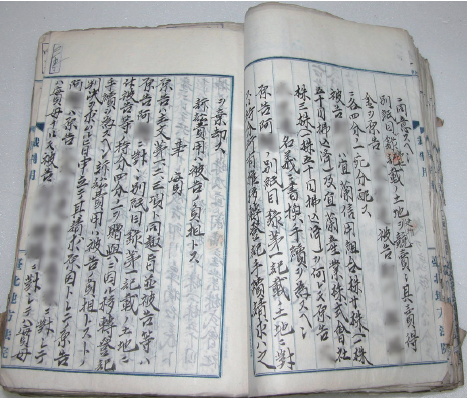 15
[Speaker Notes: 1.繫屬於台北地方法院合議部的這件人事訴訟，原告為身為親權者的母親及其子女，本於台灣人傳統的「房」的觀念而提起訴訟，紛爭當事人也剛好是住在宜蘭。

2.原被告都不惜聘請「大咖」的日本人辯護士（安保）

3.因所涉及的是「分家產」的紛爭，故在「主文」中提及信用組合及株式會社的股份如何分配。]
‧原告為男性的案件數遠多於涉及女性爭取其利益的「原告為女性」與「原告或法定代理人之一為女性」→女性少有機會轉變其法律觀。
‧就案件類型，男性以及非自然人的團體，絕大多數是金錢，但女性只有約一半。人事對女性係僅次於金錢者，對男性卻最少→少數女性援引法院抗衡男性而體驗新的司法。
16
[Speaker Notes: 接著要觀察性別因素，對使用法院，以致於對司法正義觀的影響。在表3-6，就原告屬性分為三種（見表），第二種如前舉之案例。

‧第三種：原告為男性的案件數，3萬9千多件，遠遠多於涉及女性爭取其利益的第一種（4千1百多件）和第二種（794件）→這也造成女性少有機會轉變其法律觀。

‧就案件類型，男性以及非自然人的團體，絕大多數是「金錢」紛爭，但對原告女性者，金錢紛爭只約占一半。

‧有趣的是，就「人事」紛爭，對女性而言係僅次於「金錢」紛爭者，對男性而言，卻屬於最少者。
可見，男性比較不需要靠法院，透過國家公權力介入來解決人事紛爭。而女性雖一般而言很少使用法院，但關於人事紛爭卻特別期待以法院的依法審判，亦即藉助於國家之力，以抗衡男性在社會上的優勢，並因而肯定判調分立、依法裁判的司法正義觀。]
使用辯護士而體驗審辯分立
‧使用過律師的人，體驗了靠自聘法律專家爭取自己權利，較易接受審辯分立觀念。
‧當事人以男性居多，其約七成自為訴訟，但不自為時大多找辯護士。女性較少、但較可能使用辯護士，惟仍不少以男性為「抱告」。
‧非自然人的團體，因其成員較不願自為訴訟，故最常使用辯護士或以非辯護士為訴訟代理人。
17
[Speaker Notes: 接著要討論「使用辯護士而體驗審辯分立」。

‧「去法院相告」時曾使用過律師的人，實際上體驗過「靠自己聘請的法律專家，爭取自己的權利」的「審辯分立」原則，較易在觀念上有所轉變。

‧在表4-1，展現當事人屬性，與使用法律專家為訴訟代理人之間的關係。如前所述，當事人以男性居多，在表上「無訴訟代理人」，也就是自為訴訟，占了69.9％，約七成。但是當他不自為訴訟時，由於將對訟師的期待投射於辯護士，故大多數情形就會找作為法律專家的辯護士，只有少數情形延續「抱告」經驗、找只懂案情、不懂法律的人擔任訴訟代理人（只占4.3％）。

相對的，「有女性」的案件，如前所述在案件總數上較少，但是其使用辯護士的比例較高（38.5％），不過在「非辯護士為訴訟代理人」這邊也相對的高（8.2％），這可能反映了以男性為抱告的觀念仍相當強，故以男性親屬取代辯護士。

在當事人為「非自然人」，亦即各種團體的案件，因為其成員較不願自為訴訟，故最常使用辯護士，占了45.8％。
不過「非辯護士訴訟代理人」也占了17.7％。
這是因為在現代式、規模較大的企業內，很可能有從法科畢業、具備法律專業的職員，法院傾向於允許這些職員擔任訴訟代理人，為企業自身權利辯護，仍立足於審辯分立。此與清治時期著重親屬或受雇人關係、而非法律專業能力的「抱告」經驗無關。]
‧可能與抱告觀念有關的非辯護士訴訟代理人使用率，或持平或趨於減少。能接觸或進而接受審辯分立觀念的辯護士使用率，則一直平穩的上升。
‧大多數台灣人仍期待經由陳述事實，即可獲「好法官」施恩，不必依賴「好律師」為自己爭取權利，但一旦認為「法官不好」時，已知找日本人辯護士幫忙。
18
[Speaker Notes: 圖4-1可呼應上述的分析。可能與抱告觀念有關的非辯護士訴訟代理人使用率，或持平或趨於減少。能接觸或進而接受審辯分立觀念的辯護士使用率，則一直平穩的上升。

1933到1935有一個大量使用辯護士的波動，可能是因1933年日本辯護士法修正，對辯護士的登錄地加以管制，將導致一些日本人辯護士不想在台北地院登錄，而減少辯護士人數，故有搶先找辯護士處理案件的情形。1936年4月1日起，實施新的辯護士令，辯護士人數確實已減少，但逐漸回到常軌，而持續攀升。

總結的來說，大多數台灣人仍期待經由陳述事實，即可獲「好法官」施恩，不必依賴「好律師」為自己爭取權利，但一旦認為「法官不好」時，已知找日本人辯護士幫忙。對此，我引用了某位台灣人的日記為旁證。]
原告比被告更常使用辯護士
原告方有女性參與時，使用辯護士已多於自為訴訟
19
[Speaker Notes: 原告：訴訟代理人為辯護士，有36.2％、被告：訴訟代理人為辯護士，只有21.2％

表4-2，原告：在「有女性」部分，訴訟代理人為「辯護士」者46.6％，高於「無訴訟代理人」的45.8％]
‧原告為男性時，使用辯護士的比例，在「建物與船舶」或「土地」紛爭最高，在「人事」或「金錢」紛爭最低。
‧原告有女性時，使用辯護士與紛爭類型的關係同上，未因性別而異。
‧訴訟標的的經濟價值，係原告聘請辯護士與否的重要考量因素。
20
‧銀行靠辯護士，信用組合則主要靠曾習法的職員，提出有利於己的法律上主張及事證。
‧大公司（株式會社）比小公司（合資、合名）較常使用辯護士，相關人員得體驗審辯分立。
‧台人特有、依習慣法的（祭祀）公業，亦常使用辯護士而有新體驗。
21
[Speaker Notes: 當原告是非自然人時，哪一些團體最可能以辯護士擔任訴訟代理人呢？這些團體的構成員或從業人員，將因此較有機會知悉審辯分立的觀念。
從表4-5可知：當事人為銀行時，最可能使用辯護士。信用組合（戰後稱信用合作社）是規模較小的金融機構，使用辯護士的比例相當低，但「非辯護士為訴代」的比例是最高的，關鍵是其有曾習法的職員，故仍可「提出有利於己的法律上主張及事證」，而踐行審辯分立。

再看今稱為公司的「會社」：株式會社、合資會社、合名會社、祭祀公業]
‧於日治台灣，當事人在聘任訴訟代理人時，會考慮其族群背景嗎？從結果而論，族群因素似乎存在，但影響不大。
‧日人辯護士長於「官方關係」，台人辯護士長於「語言」；兩者論法能力相當，當事人對此亦難以辨別。出於期待官府施恩的傳統觀念，看重官方關係 ，故不排斥日人辯護士。
22
[Speaker Notes: 在台北地方法院民事案件中，當事人使用日本人辯護士和台灣人辯護士的一般比例，約為9:1（89.0%：11.0%）。
但當事人可分成三個區塊來觀察。1.日本人占優勢的金融業，亦即銀行、信用組合：使用日本人辯護士的比例，較平均值為高。2. 台灣人企業與日本人企業在家數上差不多一樣的株式會社，亦即股份有限公司，使用日本人辯護士與使用台灣人辯護士的比例，非常接近平均值。3.台灣人企業在家數上多於日本人企業的合資會社，亦即兩合公司，以及當時稱為「公司」的合股企業、商號，乃至一定由台灣人組成的祭祀公業，使用台灣人辯護士的比例，都高於平均值，唯一例外是台灣人企業也較多的合名會社，亦即無限公司。

台人為主的「公司」、「祭祀公業」使用日人辯護士，也低於平均值。不過相差很有限，所以我說「族群因素似乎存在，但影響不大」]
‧會不會出於特定民事紛爭類型之故，而使台灣人辯護士較受歡迎呢？ 
‧表4-7這兩種類型的案件，在使用日本人辯護士一事上，差異不大；甚至台灣人就其較熟悉的傳統農業案件，似乎更常找日本人辯護士。證實前述「不排斥」說
23
‧當法院案件數處於高峰期時，台灣人辯護士的人數卻很少。 
‧ 當台灣人辯護士人數增多，不少日本人辯護士亦放棄在台北執業時，法院的案件數卻已大減，以致整體而言使用日人辯護士與使用台人辯護士呈現約9:1（如前述）。
24
[Speaker Notes: 看藍色「聘用台灣人辯護士」這條線。原本是0，因為直到1919年，才首度出現一位台灣人辯護士，但整個1920年代所占的比例都很微小。1920年代到1930年代前期是台灣法院民事訴訟案件最多的時候，但這時台灣人辯護士卻很少。

大概到了1934年，「聘用台灣人辯護士」的比例才達到約10％。1936年因實施新的登錄規則，許多日本內地的辯護士取消其在台北地方法院檢察局的登錄，所以棕色的「聘用日本人辯護士」這條線陡降，且從此以後兩條線的差距縮小很多，但是日治晚期的案件數已大減，故台灣人辯護士並沒有因此獲得太多利益。]
‧有上訴（含控訴或上告）的民事訴訟案件，使用辯護士的比例即遽增 。
‧當事人在一審時仍期待以自己陳述事實的方式進行訴訟，但對判決的失望，使其不再仰賴法官「施恩」，而尋求法律專家協助，具體實踐審辯分立。
25
‧在北院的民事案件，相較於台北人，宜蘭人及羅東人聘請辯護士的比例高出很多。
‧宜蘭人或羅東人繫屬於北院的民事案件，通常屬價額相當高或涉家產的人事紛爭，訴訟攸關的利益重大，故較願花錢聘辯護士。但也因此訴訟成本高，故案件總數少，如此一來，可接觸辯護士的總人口不多。
‧文山人可繫屬北院的案件類型與台北人一樣，但其使用辯護士的比例卻最低，比台北人少了近一成（9％）。
26
‧八成從事農業的文山郡居民，可能因經濟能力較弱，難以支應聘請辯護士所需費用，故辯護士使用率最低。
‧若以商業、自由業、工業所占比重來評斷繁華程度，則依次為北市、基隆、宜蘭羅東。基隆人的辯護士使用率雖略高於台北人，但其案件數遠低於台北人，因此實際上接觸辯護士的人也不多，這跟前述宜蘭羅東類似。
‧從文山郡之例可知，立足於個人主義與資本主義的審辯分立制，應有配套方能實質公平。
27
[Speaker Notes: 「審辯分立」是源自近代西方個人主義、資本主義的觀念。但是，在某特定時空下的社會裡，這項制度所立足的社會條件不一定存在，以致運作的結果不一定公平。從今之觀點，若要施行「必須靠法律專家方能確保自身權益」的「審辯分立」制度，應同時要有配套，例如一般人付得起律師費用、將律師費用納入保險給付範圍內、或施行具有社會保險意義的法律扶助等等。

司法改革時，應設置研究單位，以發現這類司法不公，謀求改善。雖不能一步到位，亦已展現司法為民的核心價值。]
與檢察官對辯而體驗審檢辯分立
‧由法院程序所認定的犯罪，竊盜罪最常發生，但加入由警察官所為的犯罪即決，賭博罪及阿片罪等更輕微之罪才是最常發生者 。
‧「審檢辯」所需人事及時間成本較高，故殖民地統治當局僅用以處理重罪。在「重罪少見、輕罪不斷」底下，只少數人有機會接觸到檢察官，體驗審檢辯分立。
28
[Speaker Notes: 接著，我們要討論「審檢辯分立」，一樣從人們的法院活動，觀察是否能體驗這種新的觀念。

首先，我們從所分析的日治時期台北地方法院刑事判決原本，整理出當時的刑事犯罪態樣，如圖5-1所示，最多的是竊盜罪，其次是戰爭時期的「經濟統治犯罪」。但是，這是由法院的刑事訴訟程序所認定的犯罪。在日治時期，占大多數的刑事案件，是由警察官依犯罪即決程序而為處斷。整體而言，賭博罪及阿片罪，這些比竊盜更輕微的犯罪，才是最常發生者。

人事：設置薪水相當高的檢察官，時間：因須經審檢辯三方共同運作整個審判程序，需要相當長的時間才能結案。]
‧刑案已很少移送法院而遇到檢察官，縱令送至法院，於日治前期有四分之一的案件，由於警察官代理檢察官職權，與犯罪即決同樣遭警察官訴追犯罪。日治中、後期已無此現象。
‧加上檢察官確實可指揮警察辦案，故欠缺行政司法分立觀念的人們，認為其是警察官的上司，非常具有權威，而非僅訴訟程序上與被告對等的原告爾。
29
‧大約日治的中、後期，法院內有28.7％的刑案，依略式命令處斷。就這類由獨任法官科以罰金的案件，雖由檢察官提起公訴，但法官得僅據書狀以命令處刑，被告未與檢察官在公判庭上對辯即被定罪 。
‧表上「無檢察官」係指無該等記載。若依據「公判調書」而來，則其實檢察官有參與公判庭，只不過這種用以替代判決書的公判調書沒記載爾；依據「略式命令」而來，才是沒與檢察官對辯。
30
[Speaker Notes: 「略式程序」：就屬於地方法院單獨部管轄，且應處罰金或科料（較小額的罰金）之刑，檢察官得於起訴時聲請以略式命令處刑，法院認為不得或不宜以命令處刑者即應適用通常程序，不然即得僅據書狀，以命令處刑；被告則得以略式命令送達後七日內聲請為正式審判，法院或駁回其聲請或改為另依通常程序審理。

略式命令：28.7％，故將近三成是如此。]
‧依表5-3，法院以略式命令處刑者主要是經濟統制犯罪，而該等犯罪乃日治晚期進入戰爭後的產物。依表5-1，日治晚期以「無檢察官」占絕大多數，即因依略式命令處斷甚為普遍。
‧於日治末期，一般人民經常未曾與檢察官對辯即被定罪，無從體驗審檢辯分立，依舊不太知悉檢察官的角色。
31
‧二次大戰後，日本人離開了，台灣人在同屬現代歐陸法系的中華民國司法制度下，繼續去法院相告。
32
[Speaker Notes: 例如，本件的第一審是昭和18年宣判、但上訴後的第二審是民國35年宣判。
審判者稱為是推事，不再是判官，也不再是日本人。有日治經驗的本省人、從中國大陸來的外省人。
為當事人主張法律上權利的是律師，不再是辯護士，也不再是日本人。

這位許竹模律師見證了日治時期司法經驗的傳承，因為其兒子許宗力正是當今台灣的司法院院長。]
結論
日本殖民統治下的台灣，不論在國家的法制或人民的法律行動上，都已開啟了司法正義觀從「傳統」走向「現代」的路徑，但整個前進的步伐仍緩慢，亦即轉型的程度猶相當有限，處處可見固有、傳統中國式司法正義觀的遺緒。
33
[Speaker Notes: 本書的結論是…

回到我個人的學術歷程，等於是在20多年之後，用新的史料、新的研究方法，確認先前所提出的，台灣是在日治時期第一次進行、一定的程度的法律現代化。]